Благовіщенський районний парламент дітей
Фотозвіт за 2019/2020 навчальний рік
Проведення запланованих сесій:
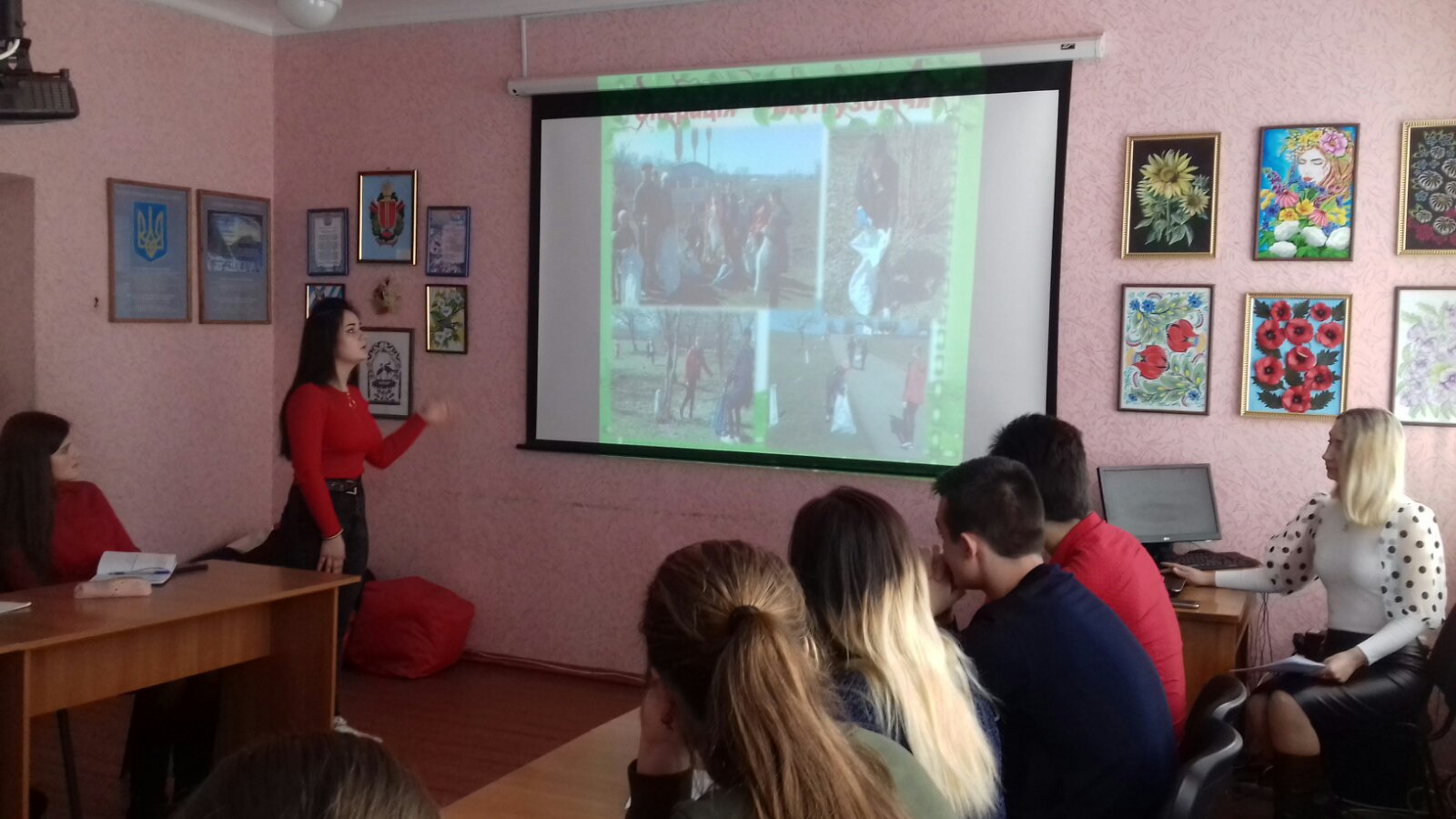 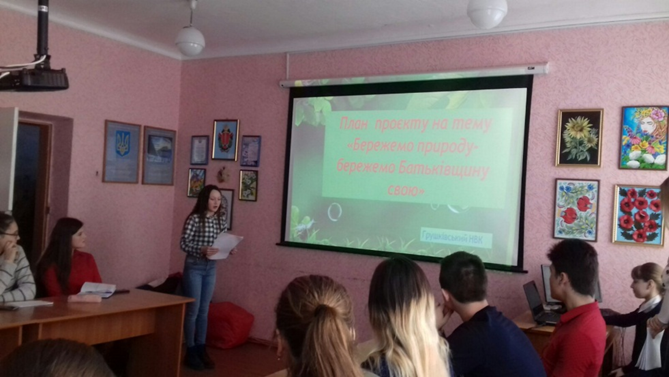 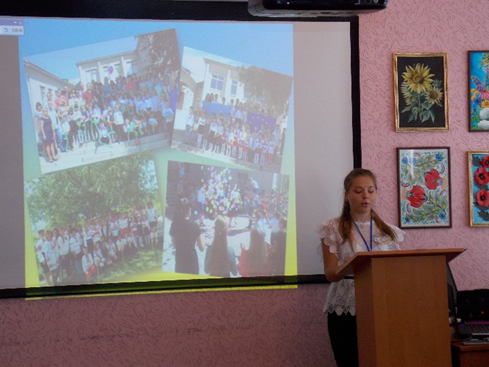 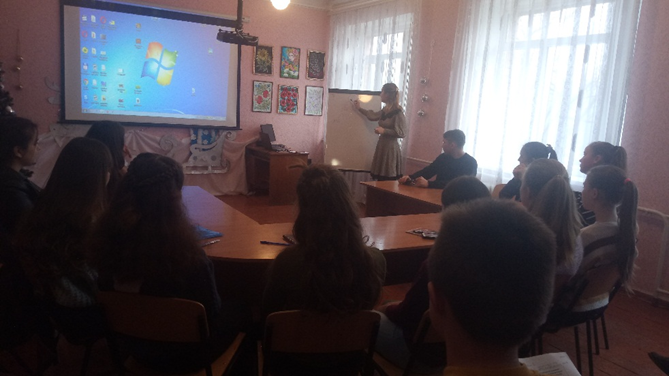 Відповідно до пункту 11 рішення III сесії XII скликання ОПД, було розроблено та проведено ряд заходів щодо очищення лісу навколишніх територій та водойм. Були залучені гуртки РЦДЮТ краєзнавчо-туристичного напряму, Шамраївська ЗЗСО та Вільховецька ЗЗСО. Прибирання зелених зон «World cleanup day»
Очищення водойм
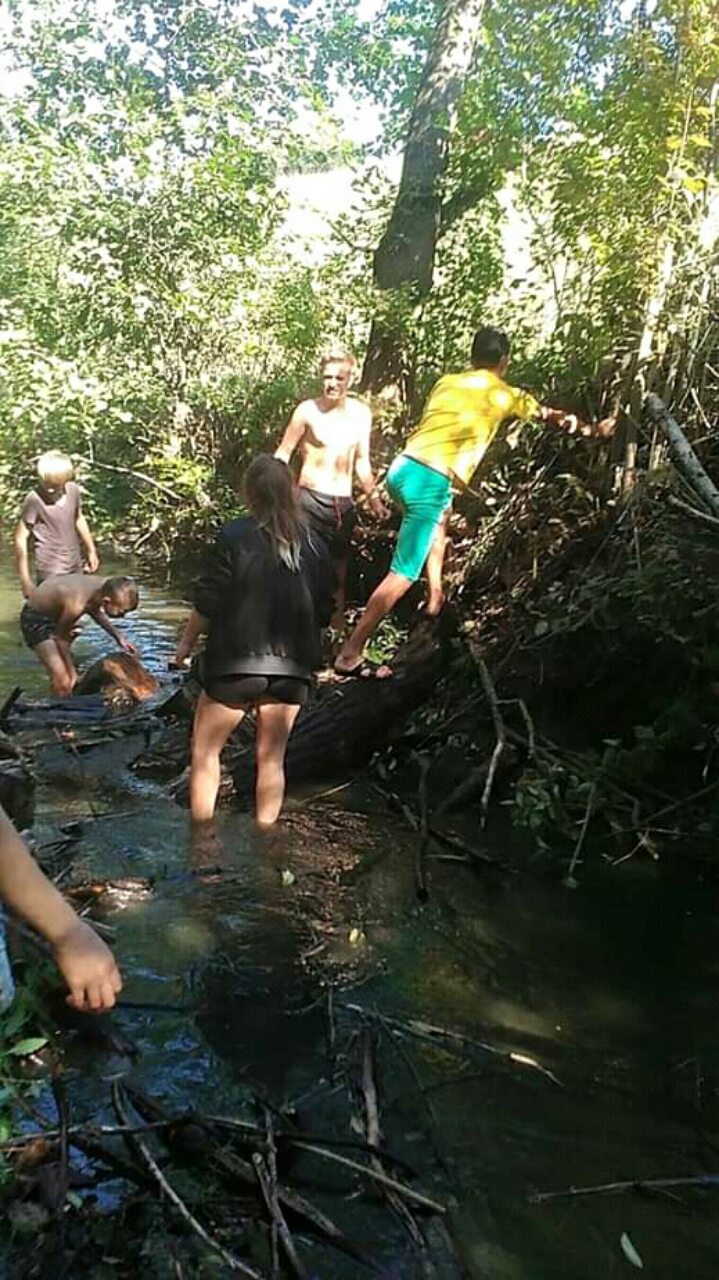 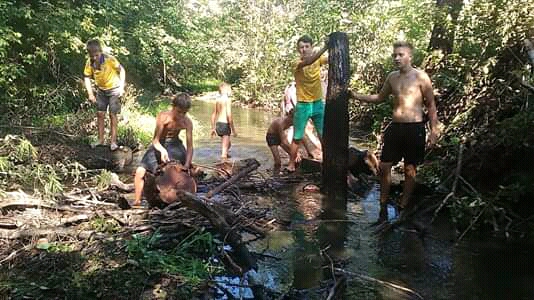 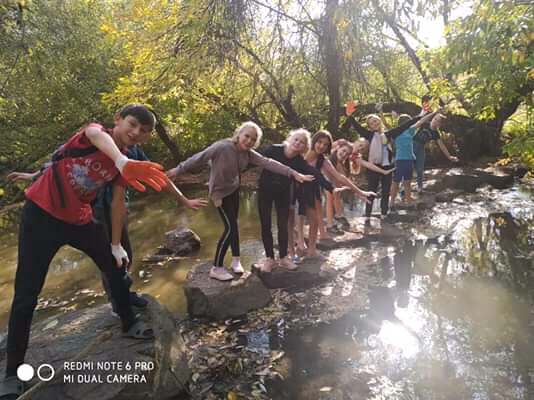 Прибирання шкідьної території
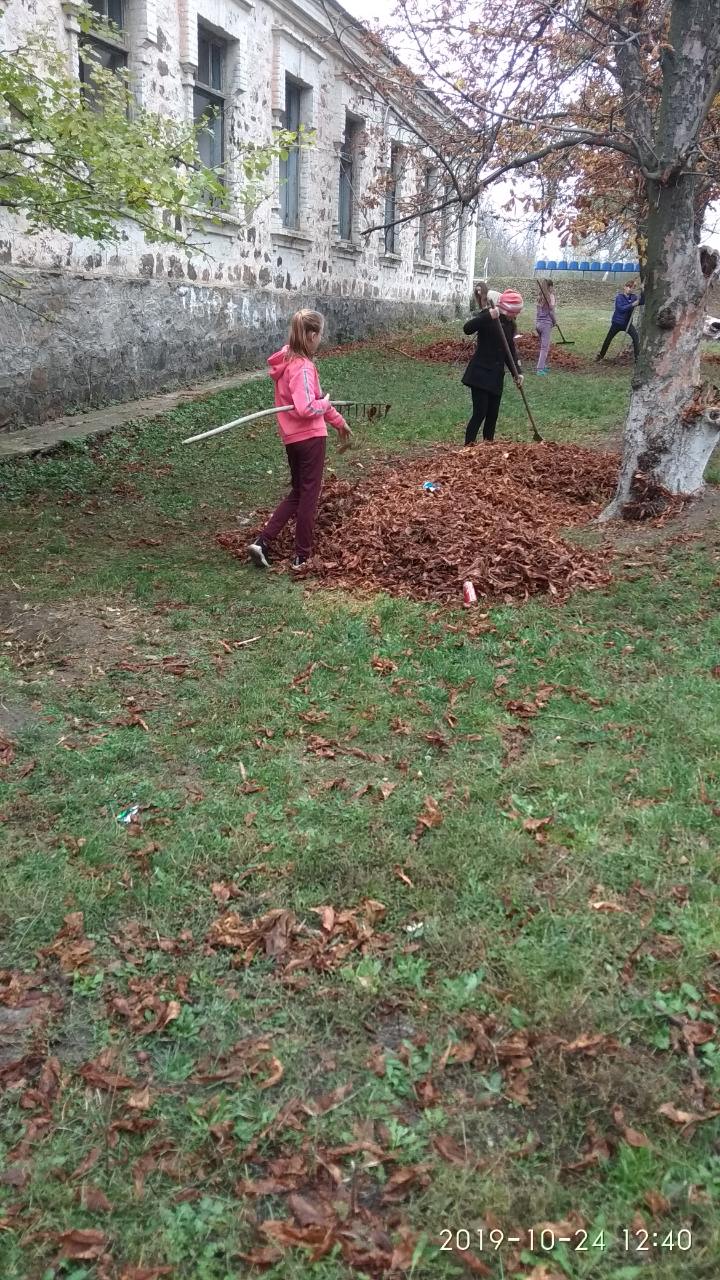 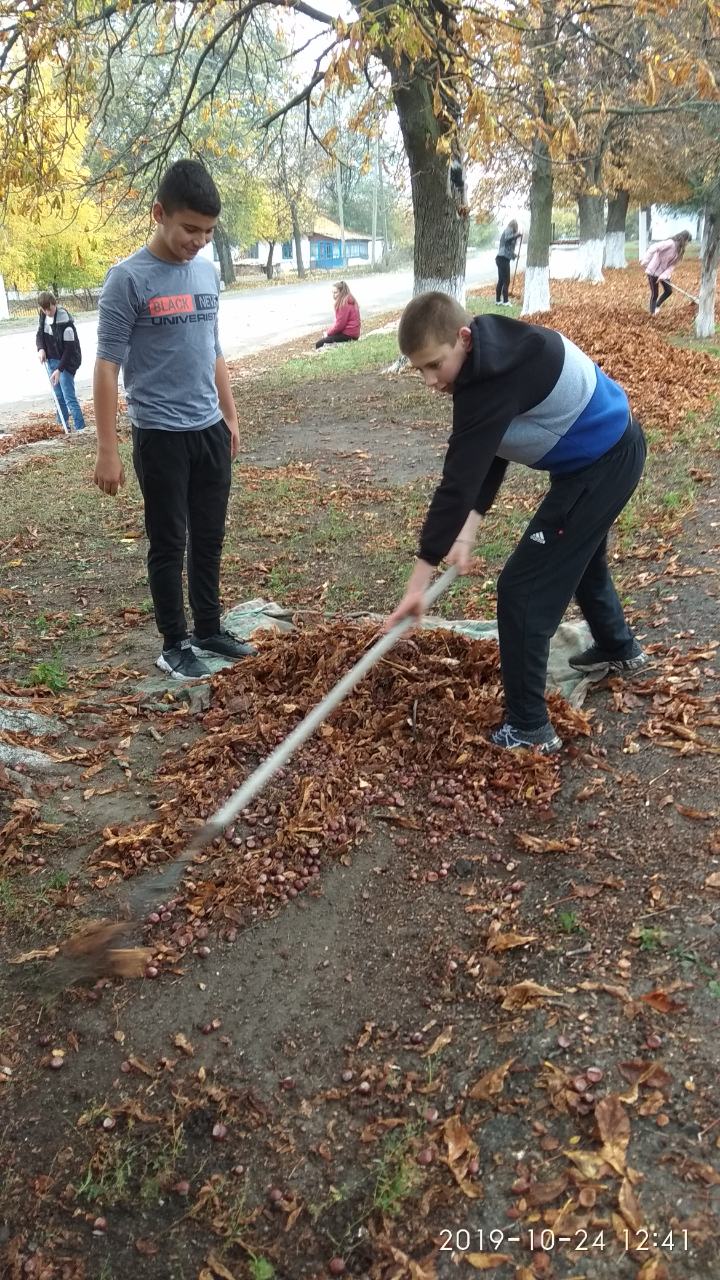 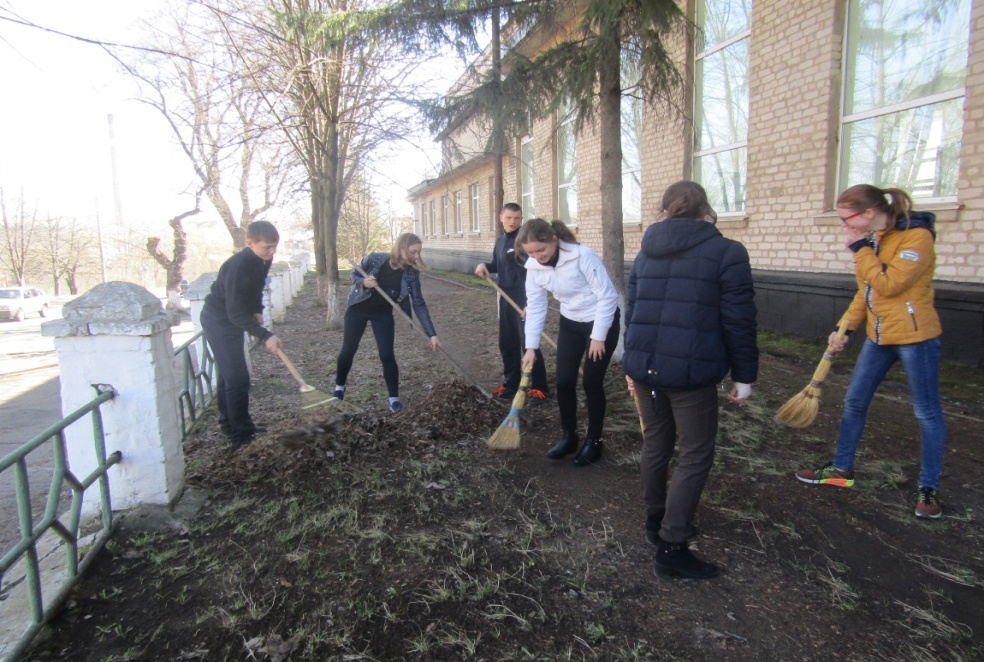 Прибирання території селища Вільхова
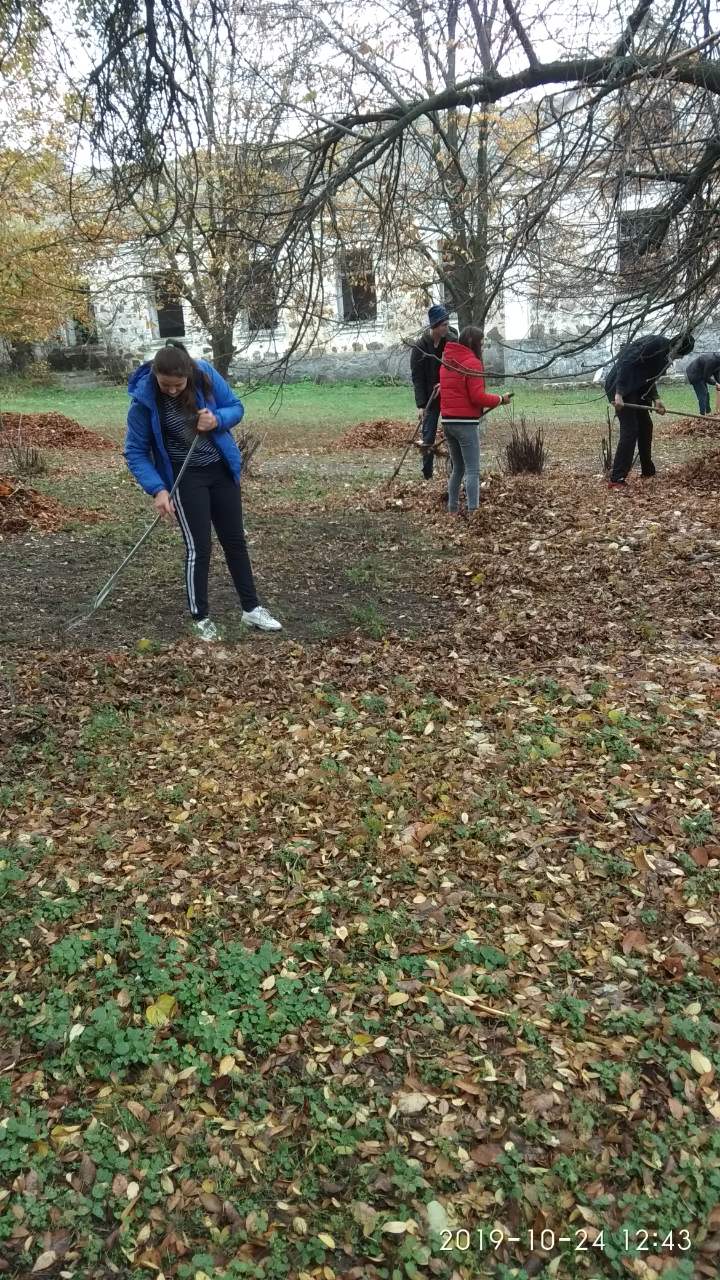 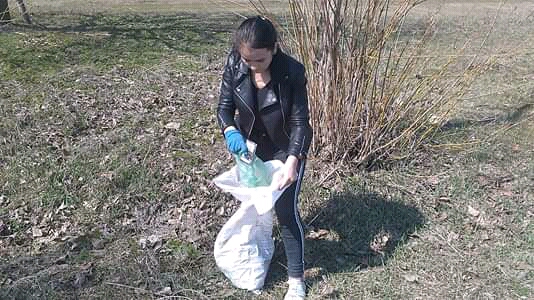 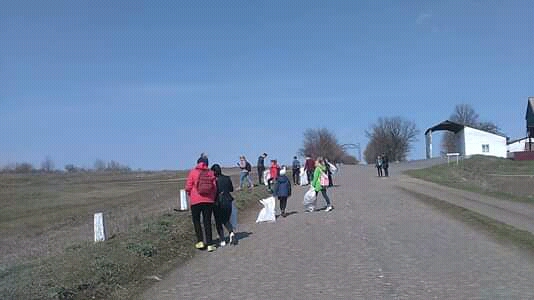 Прибирання в лісі, висадка квітів та дерев
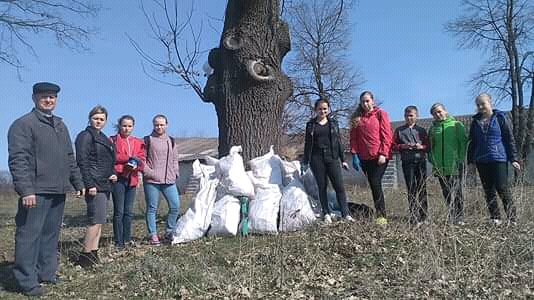 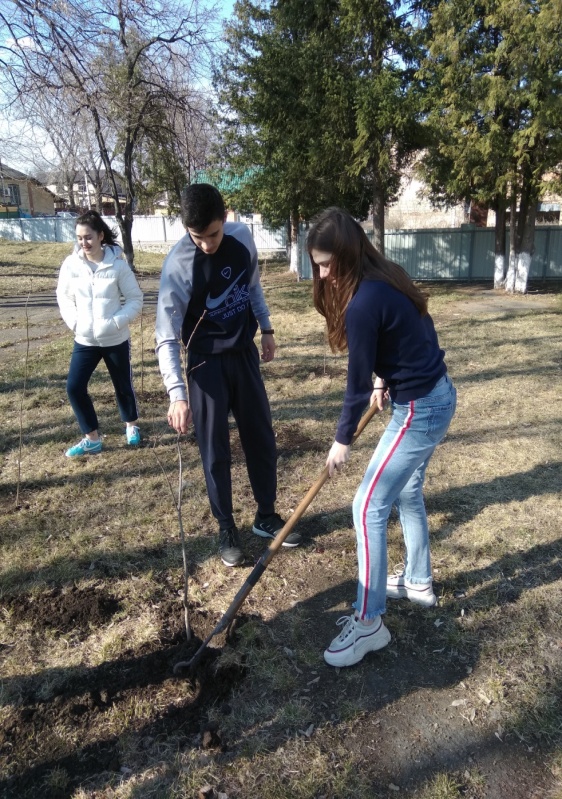 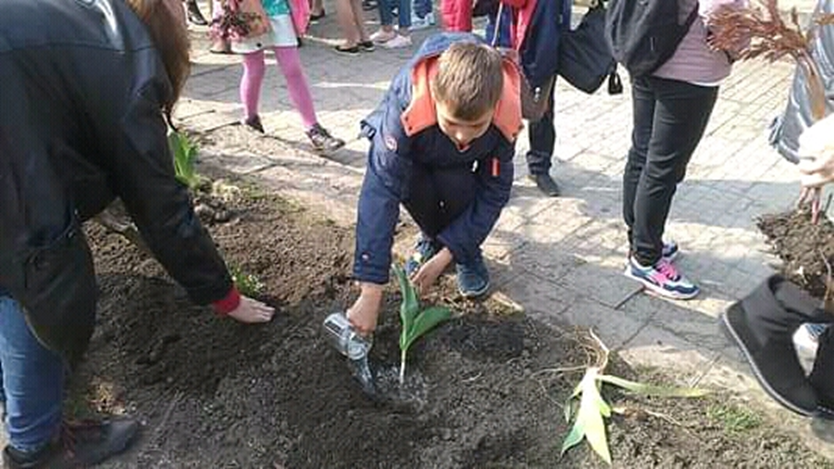 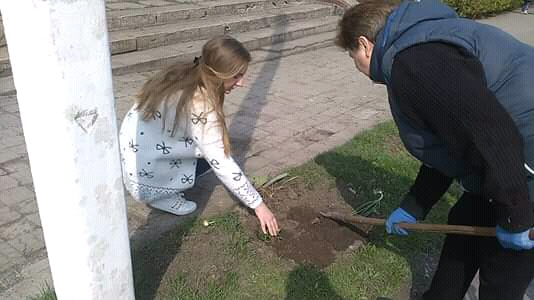 Члени парламенту провели прсвітнецький захід «Що таке ТЕМП»
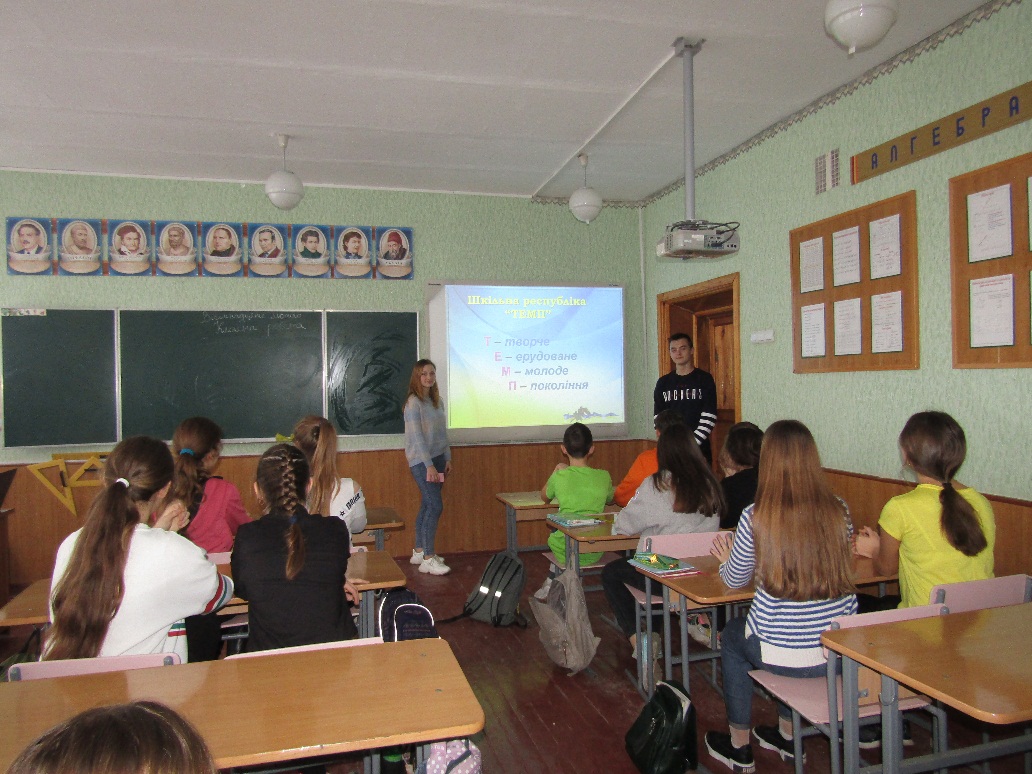 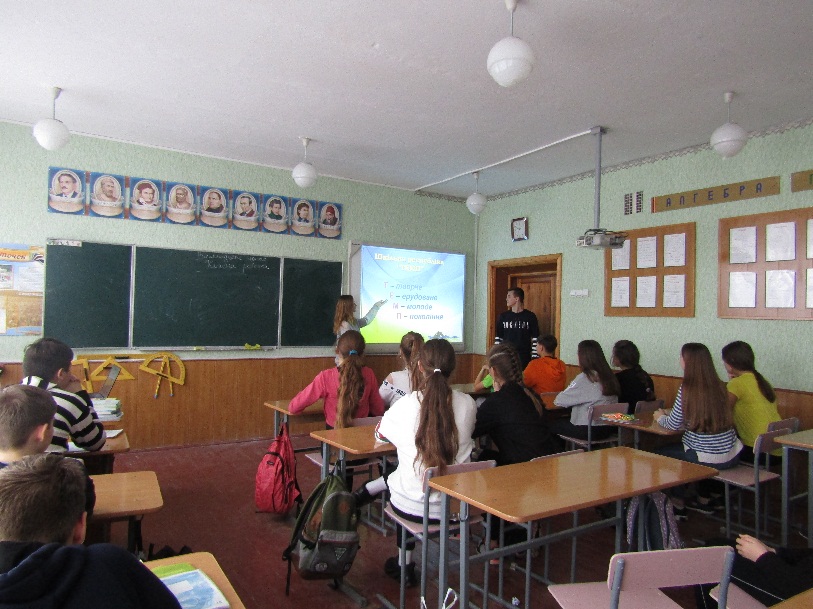 Провели імітовану гру «Сесія районного парламенту дітей» для учнів молодшого та середнього віку з метою ознайомлення з діяльністю дитячого самоврядування.
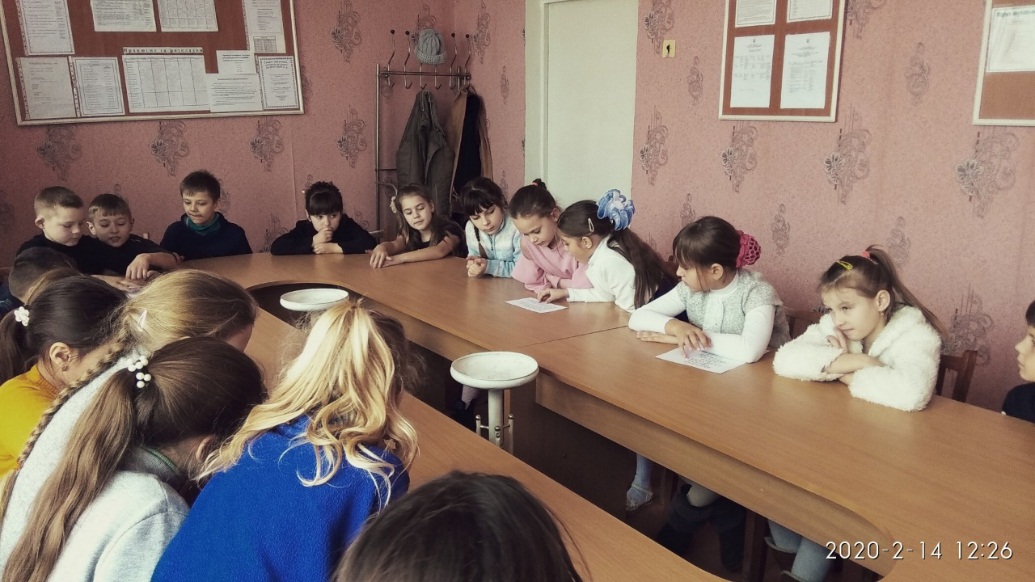 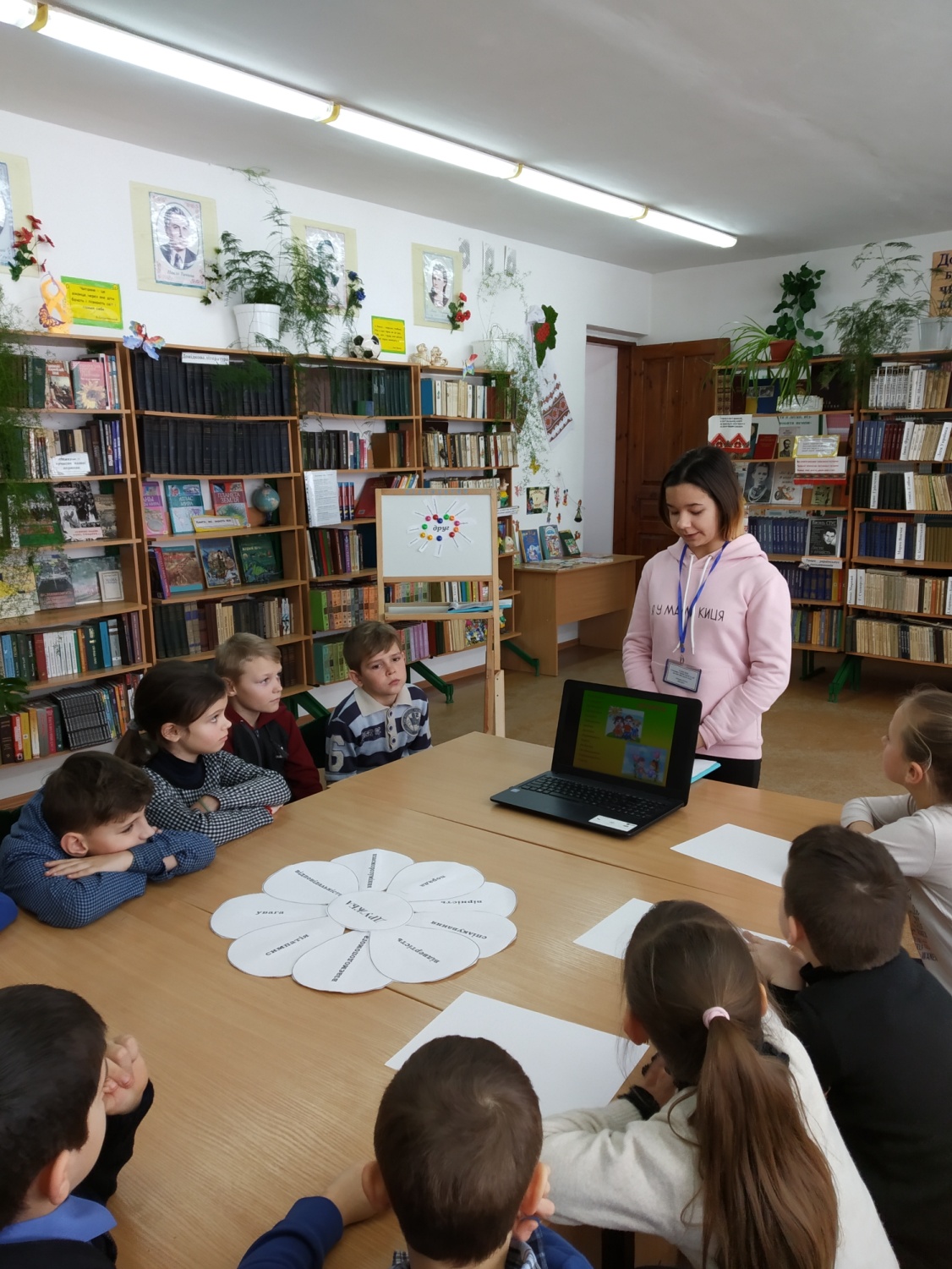 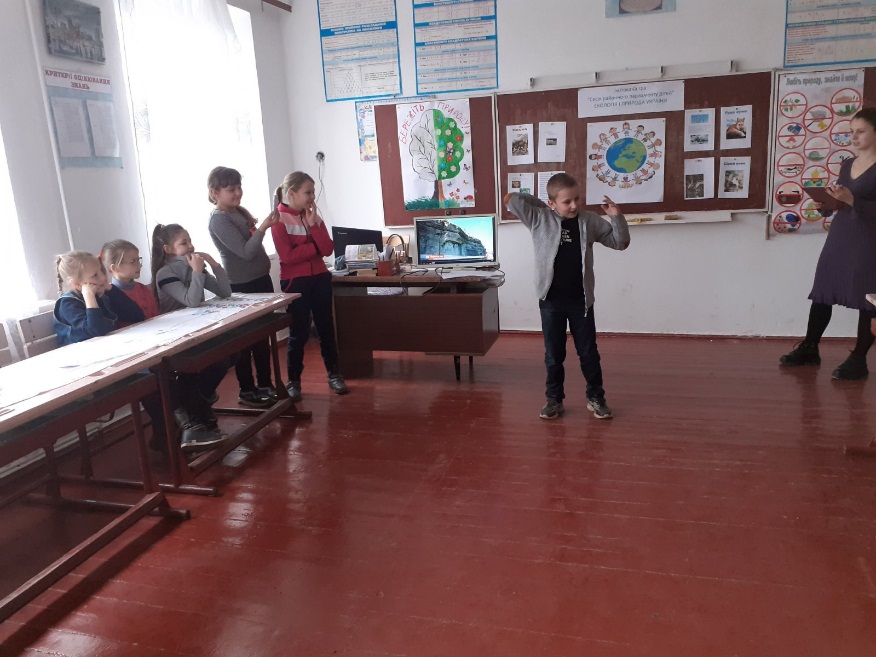 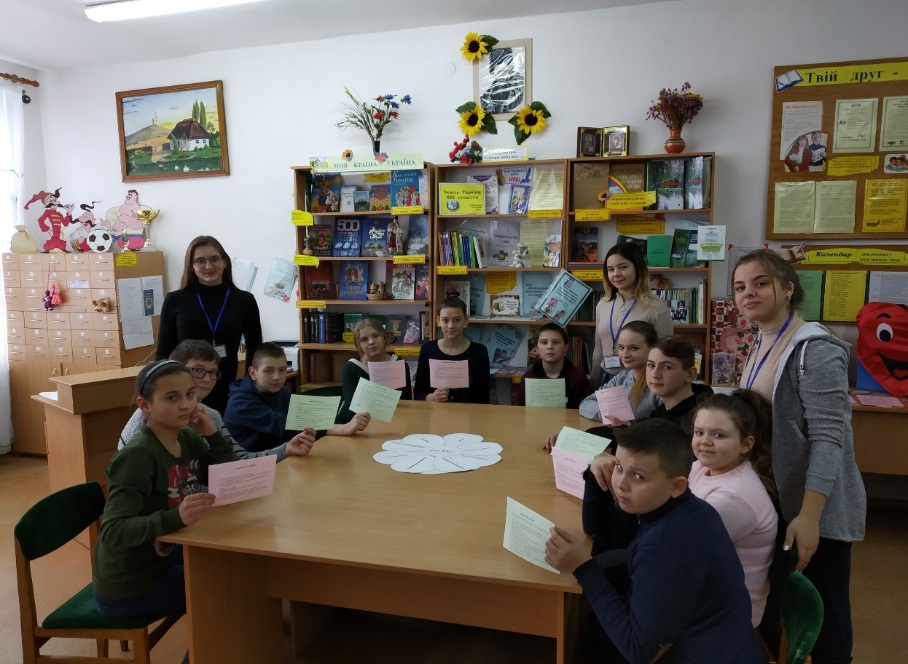 Провели та взяли участь в заходах «Стоп булінг»
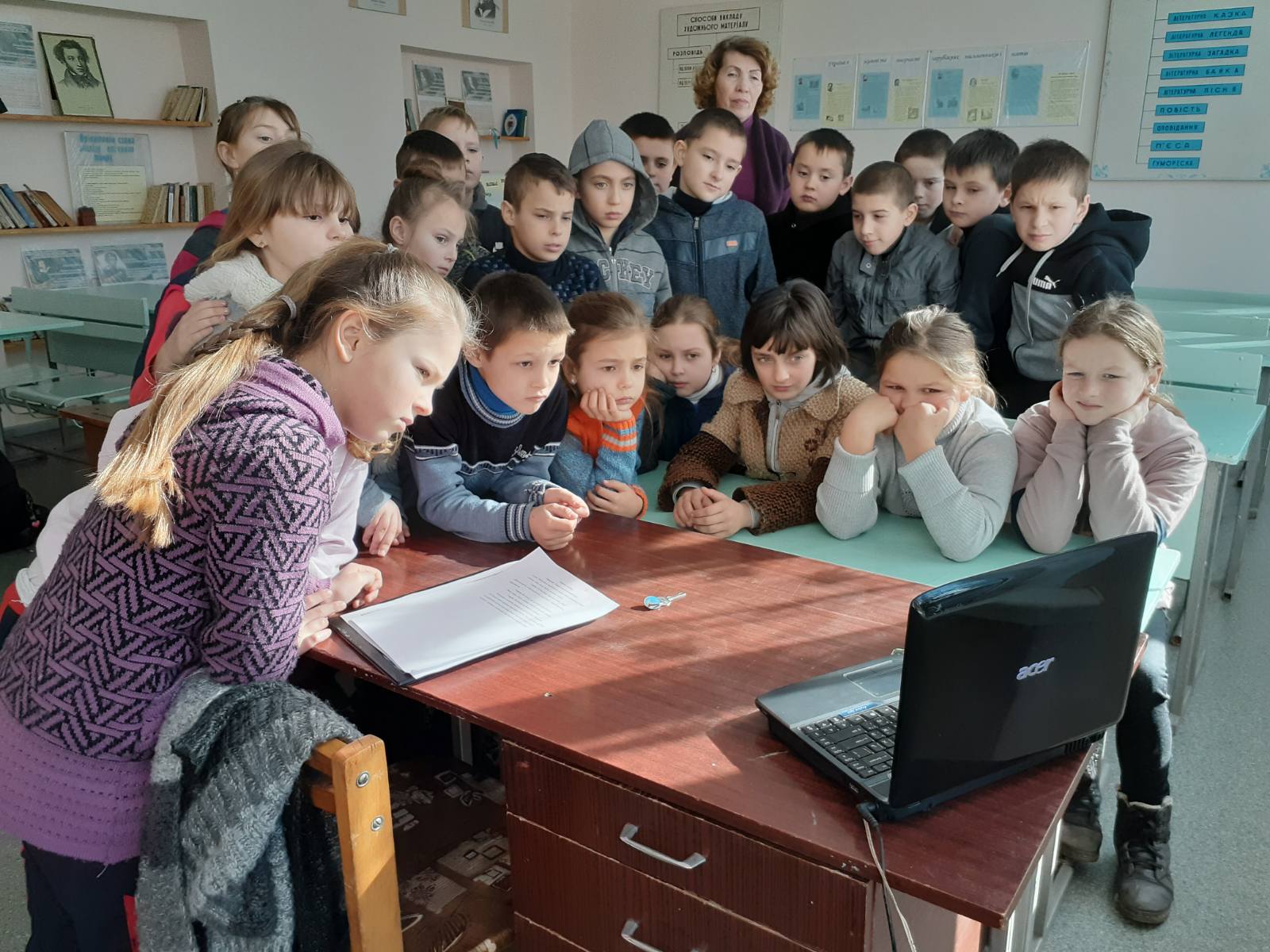 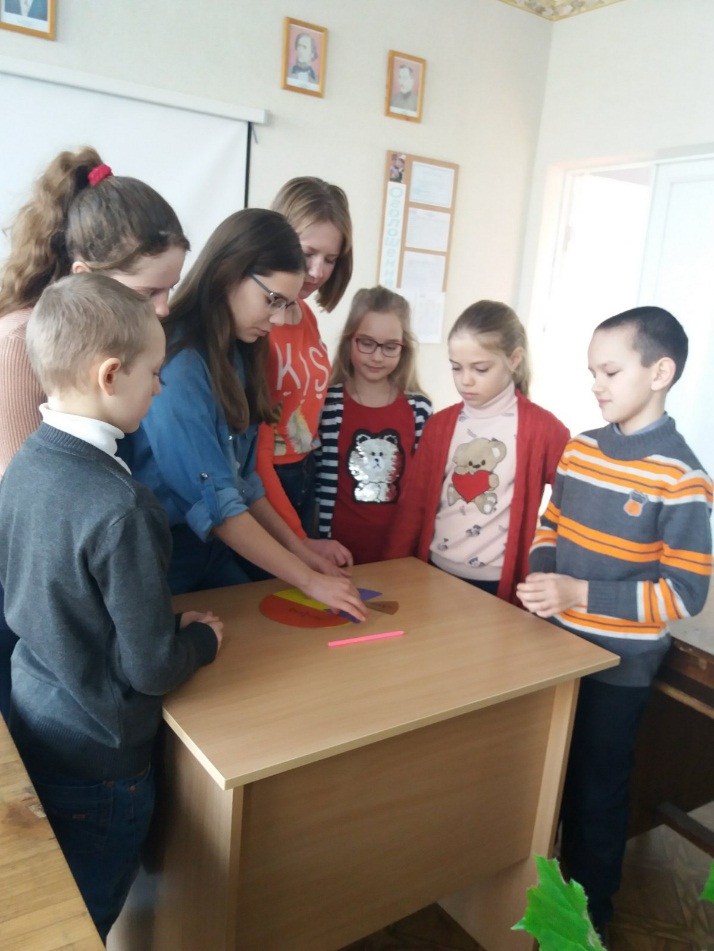 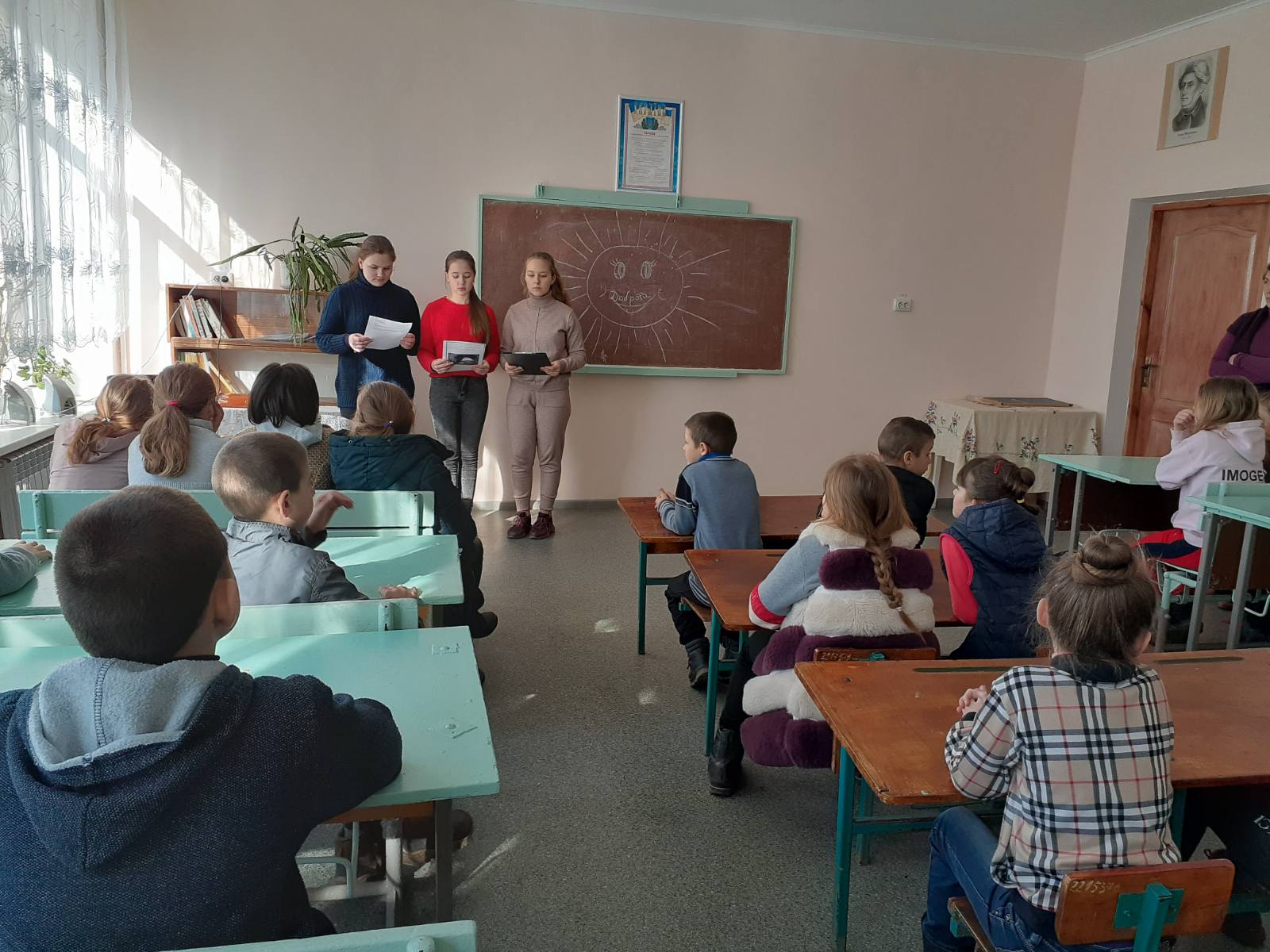 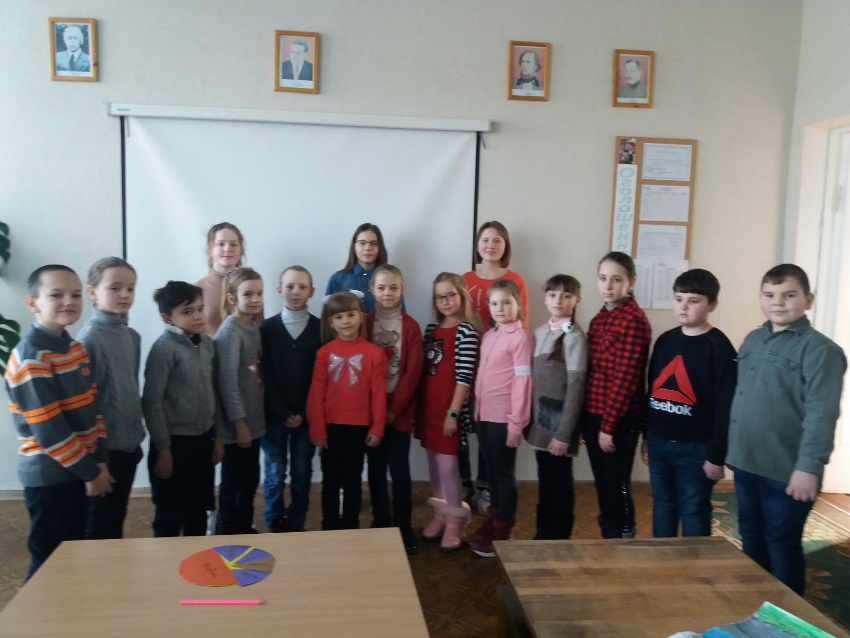 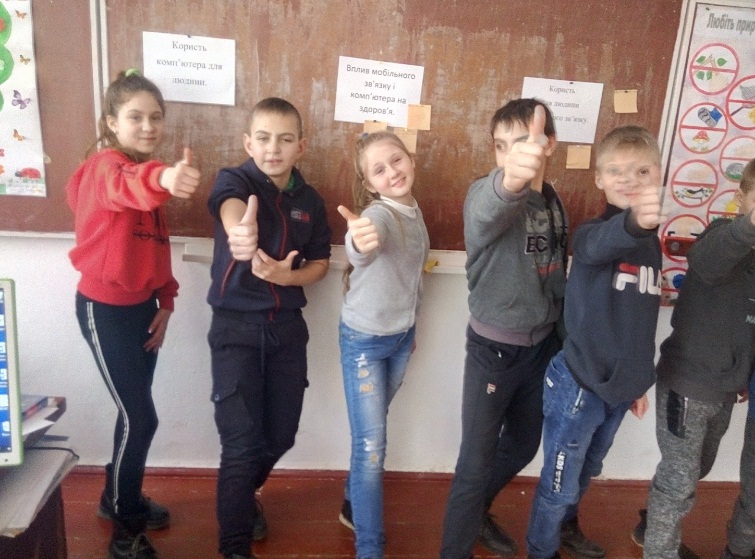 Взяли участь в заходах присвячених Дню безпечного інтернету
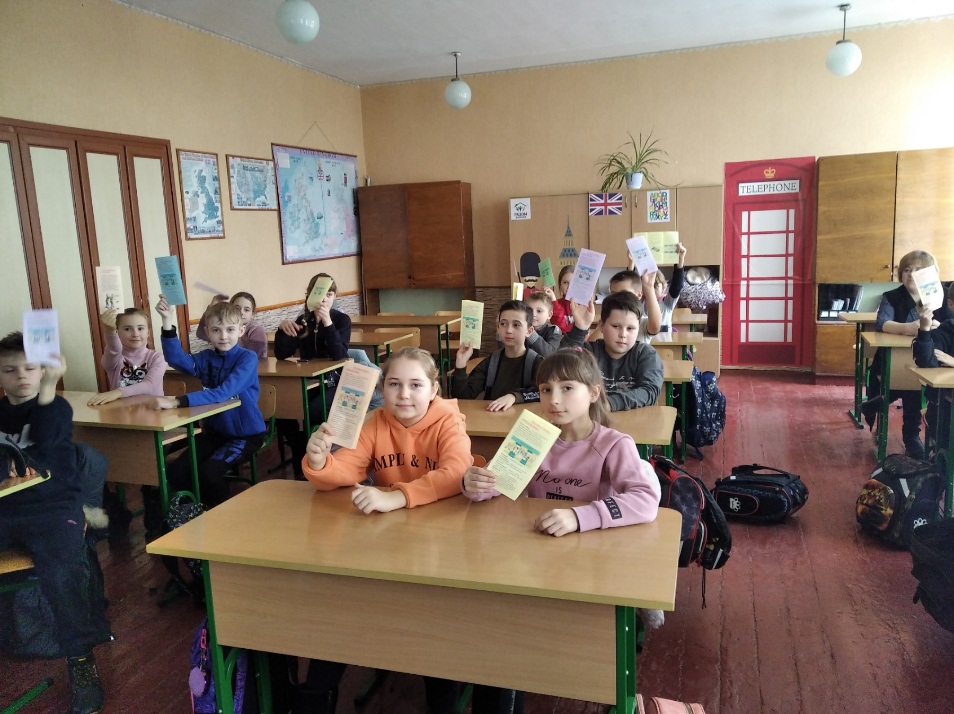 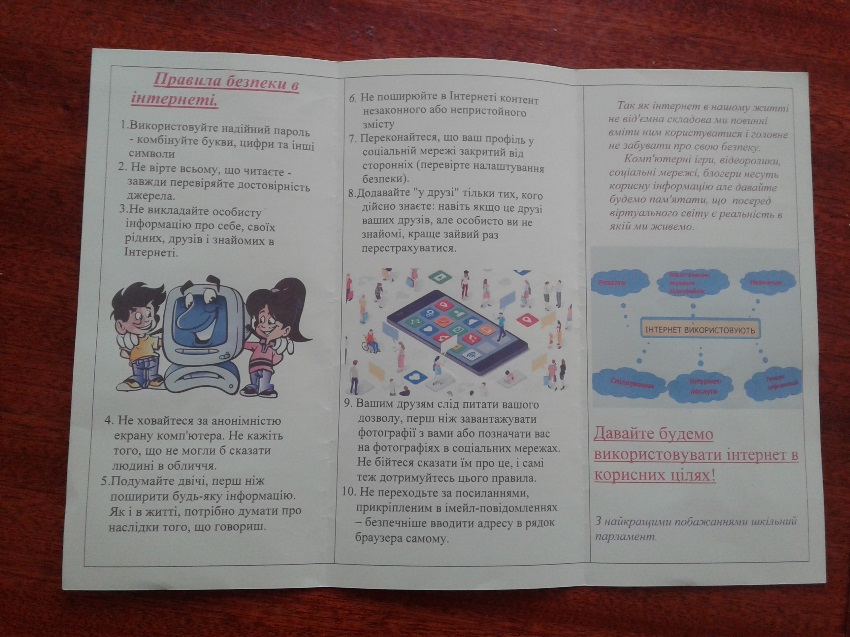 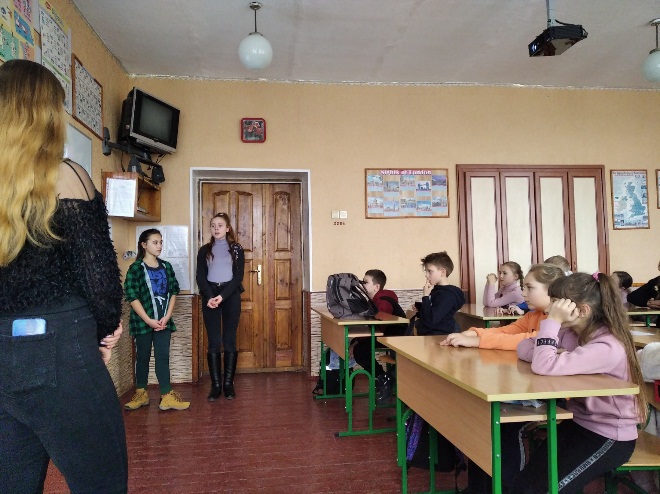 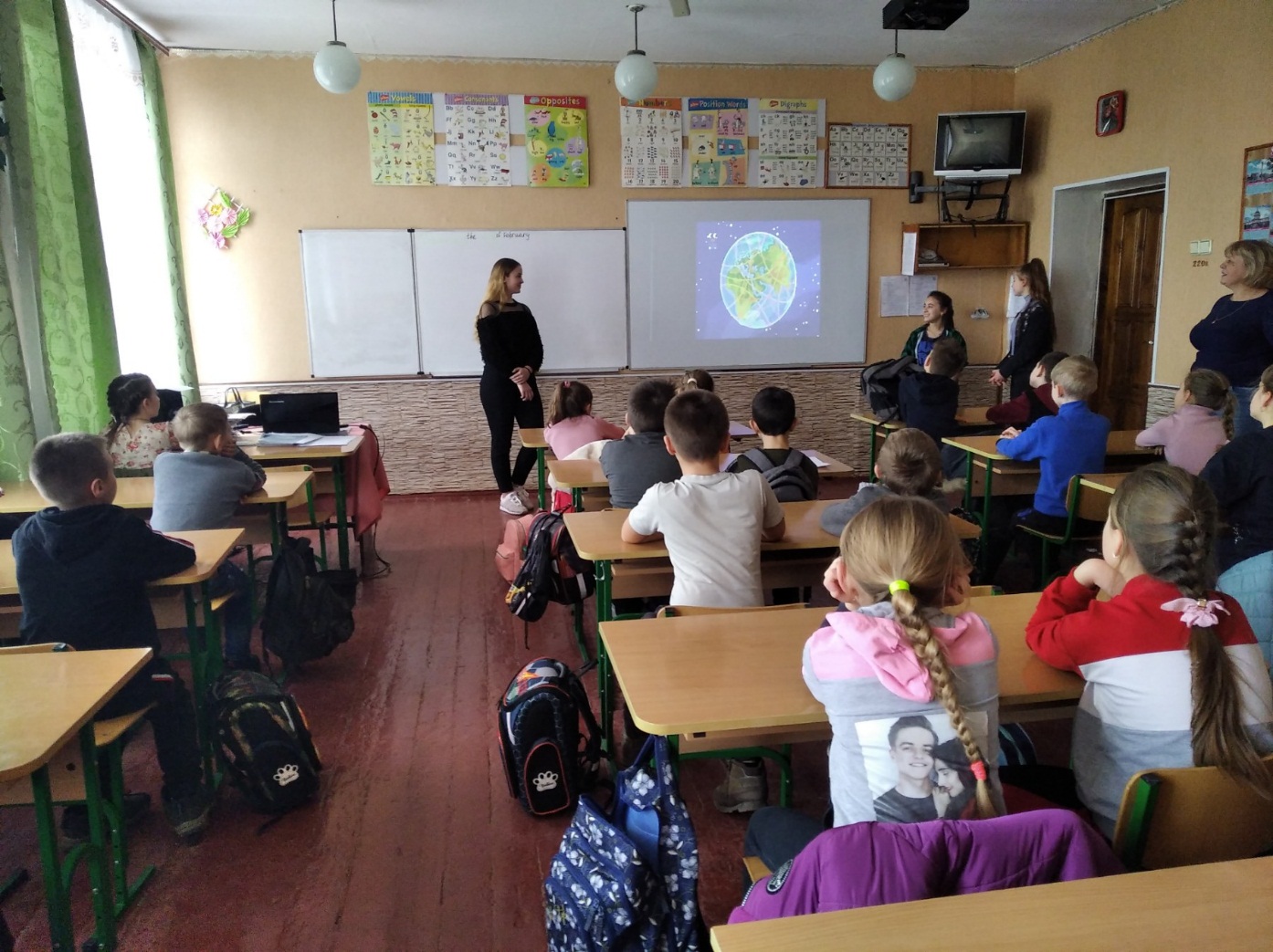 Провели зустріч з воїнами-інтернаціоналістами ветеранами Афганістану
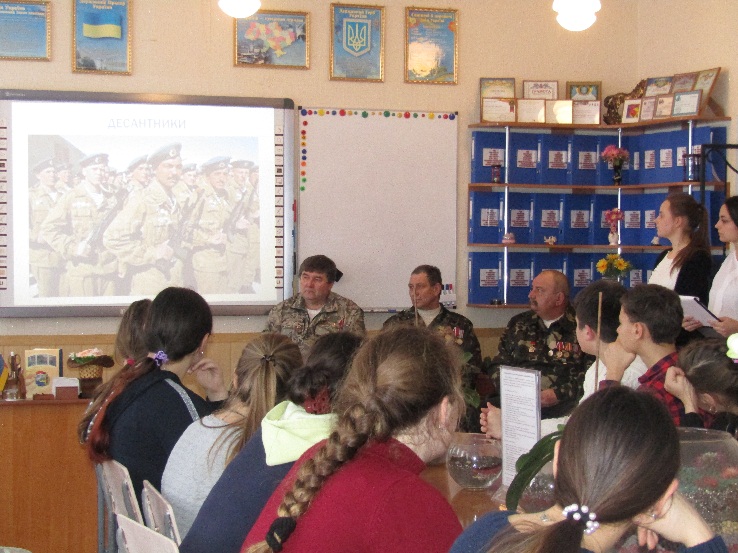 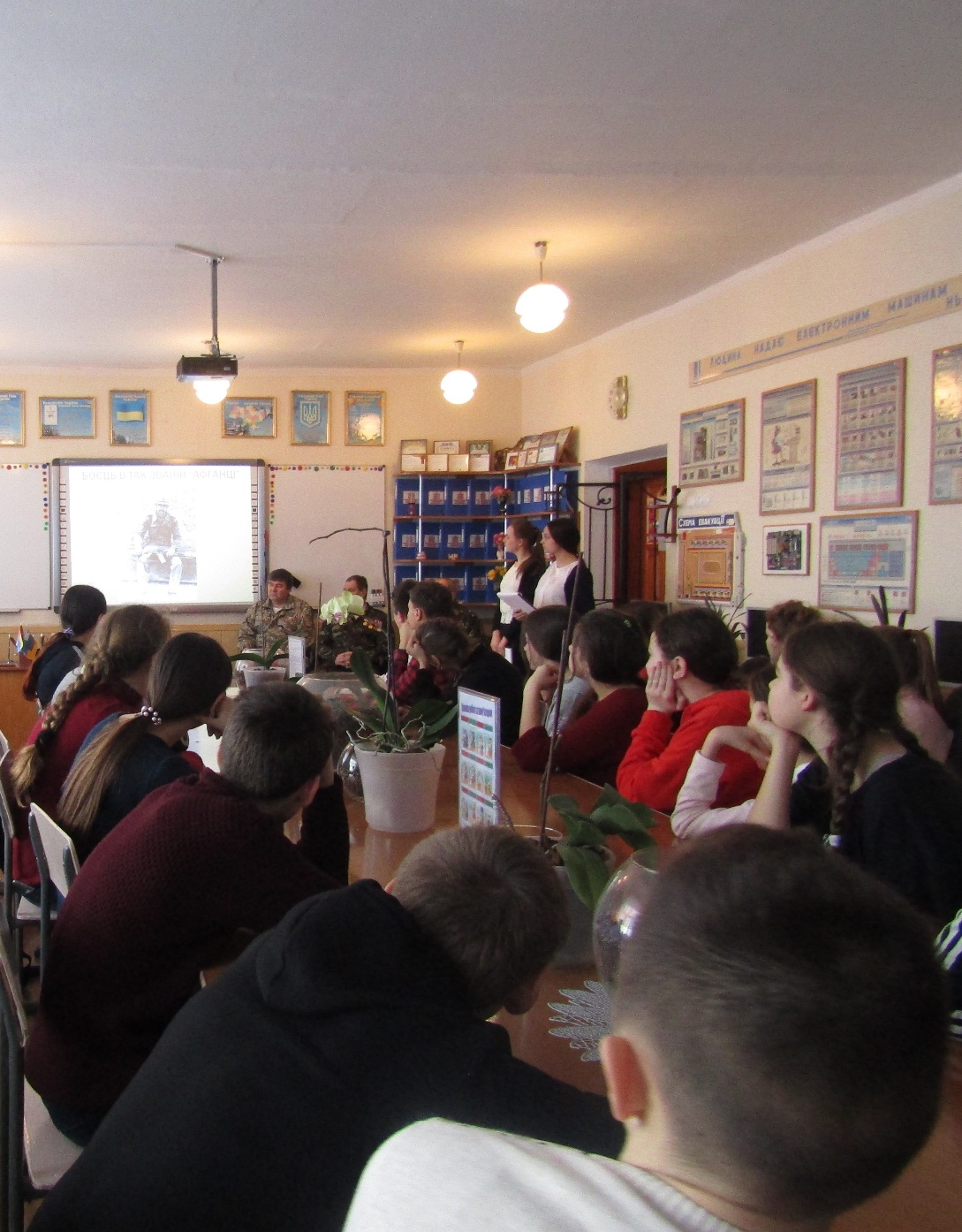 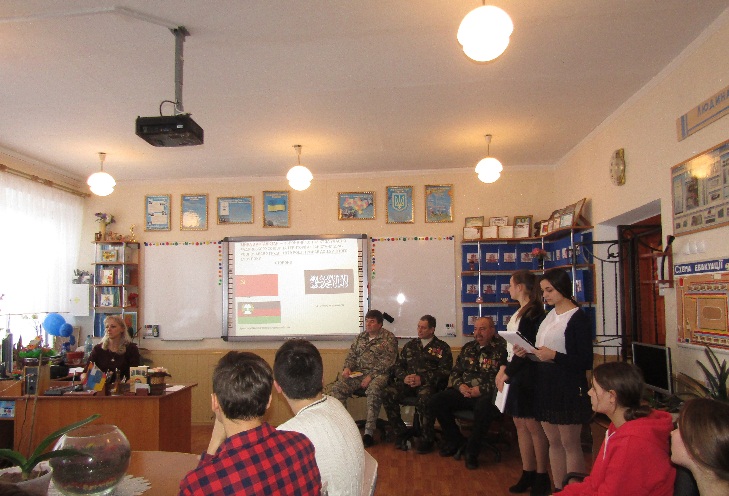 Організували зустрічі з міським суддею в рамках проєкту «Вдало обрана професія – щаслива доля»
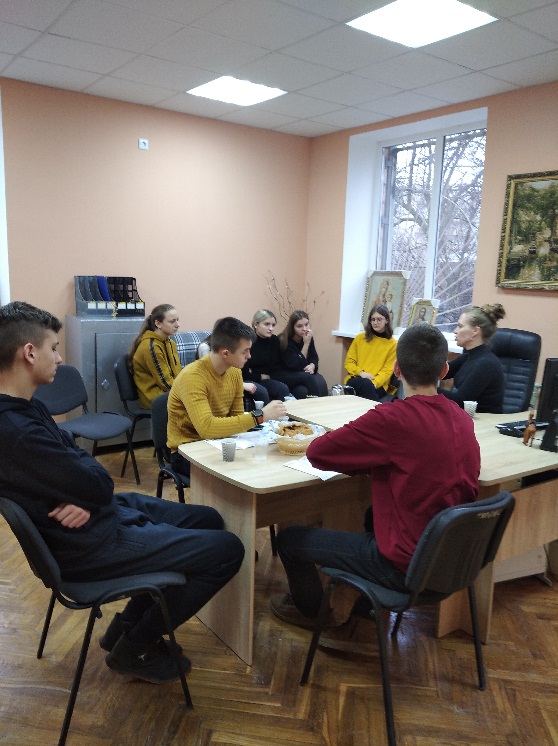 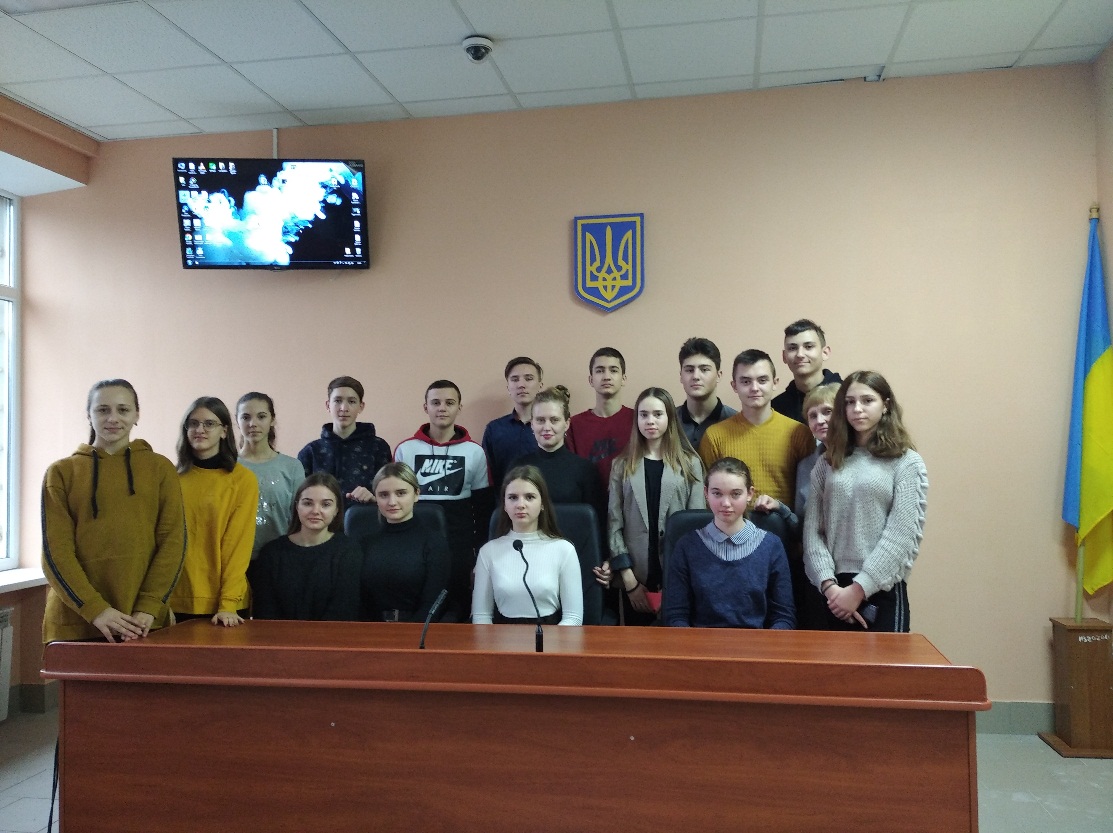 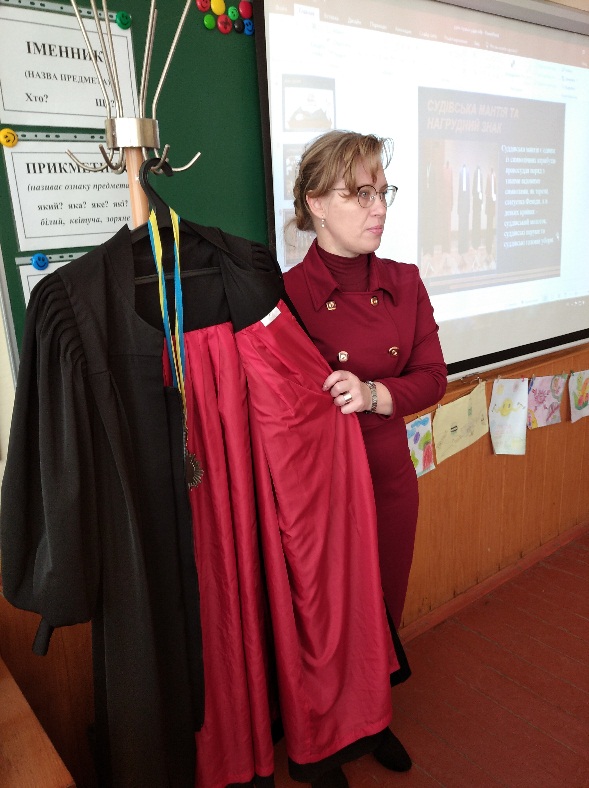 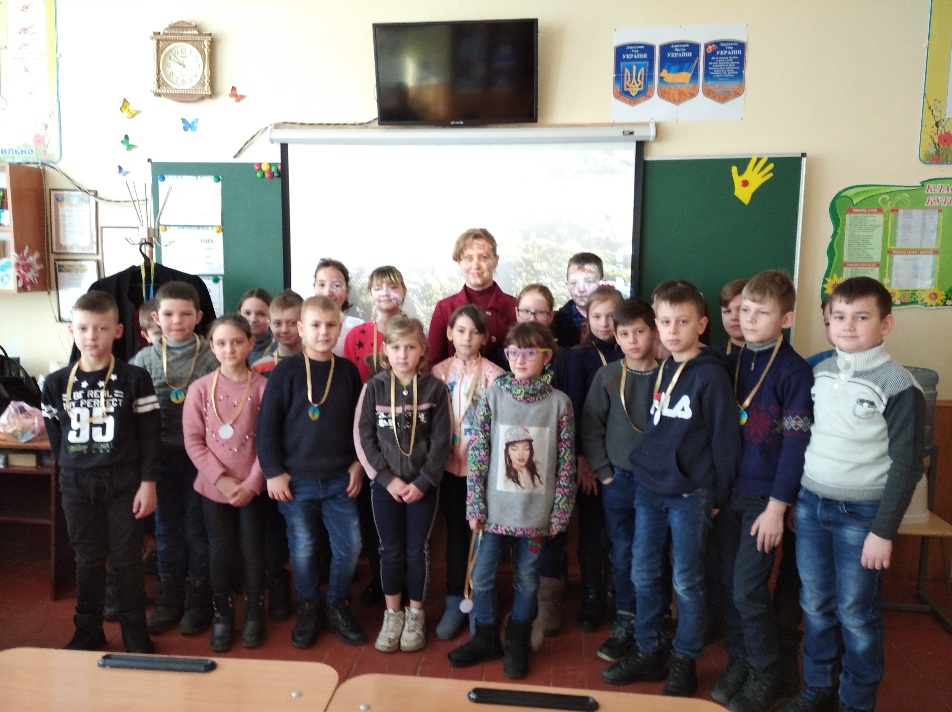 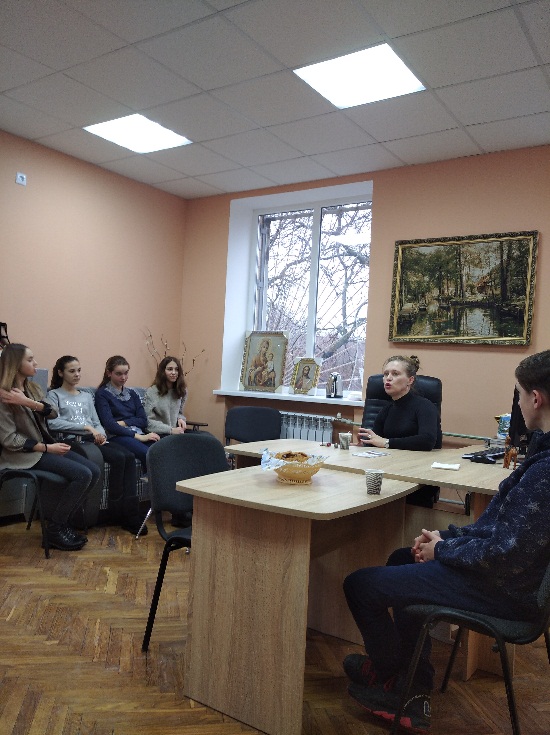 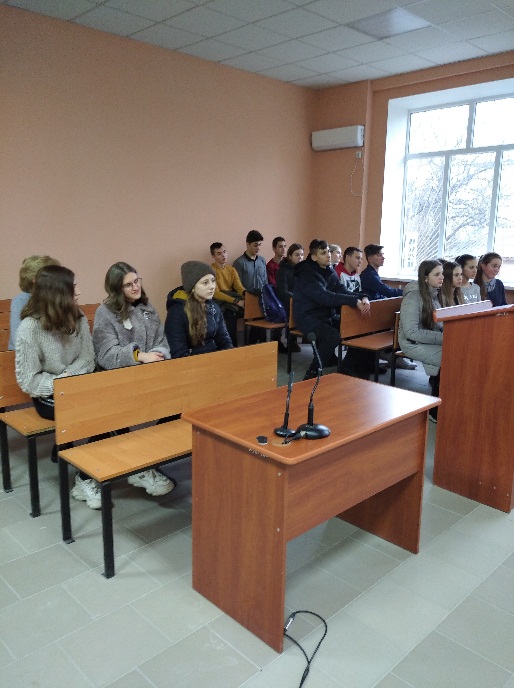